THINK YOU CAN’T CREATE RUBRICS? Think Again!
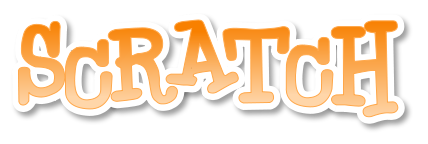 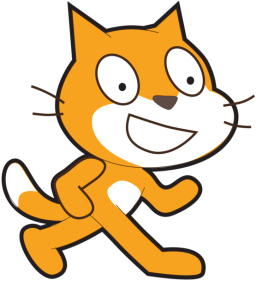 Assignments, Assessments, and Rubrics, Oh My! Rosemary Slattery
Create your own assignment or choose one from the curriculum guide.  
Decide what specific criteria you are measuring.  
Create the rubric aligning it with the specific criteria being measured.  Keep it simple but be as specific as possible.
Review the projects.
Assess the projects using the rubric checking for the criteria.
Have fun with Scratch!
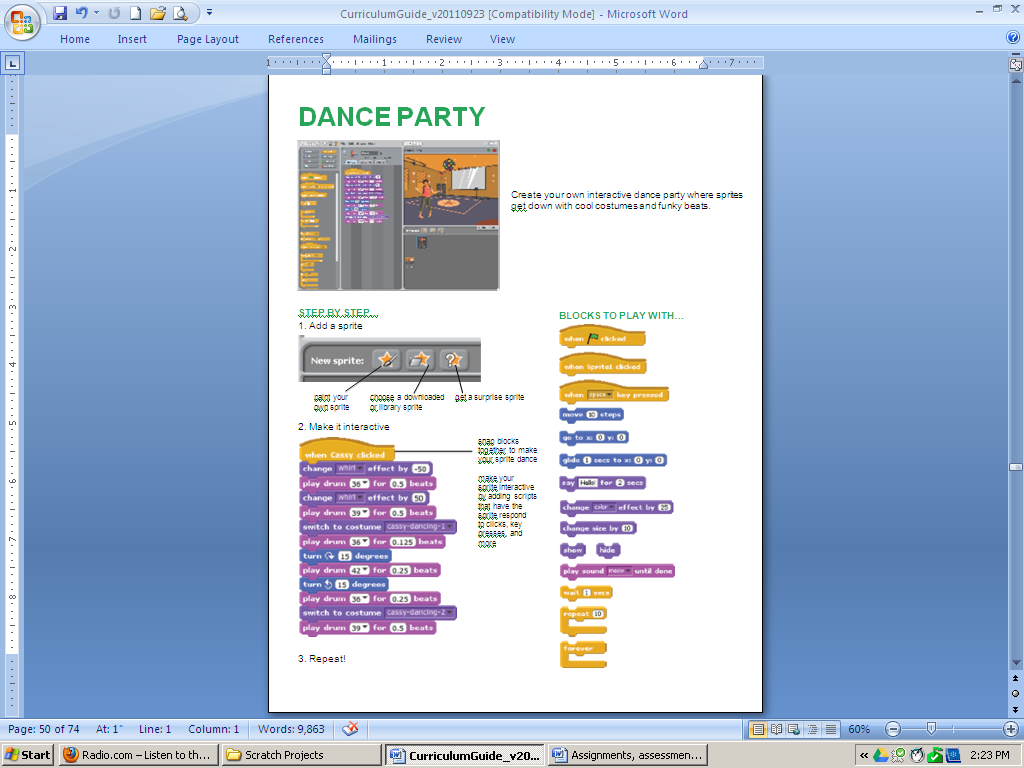 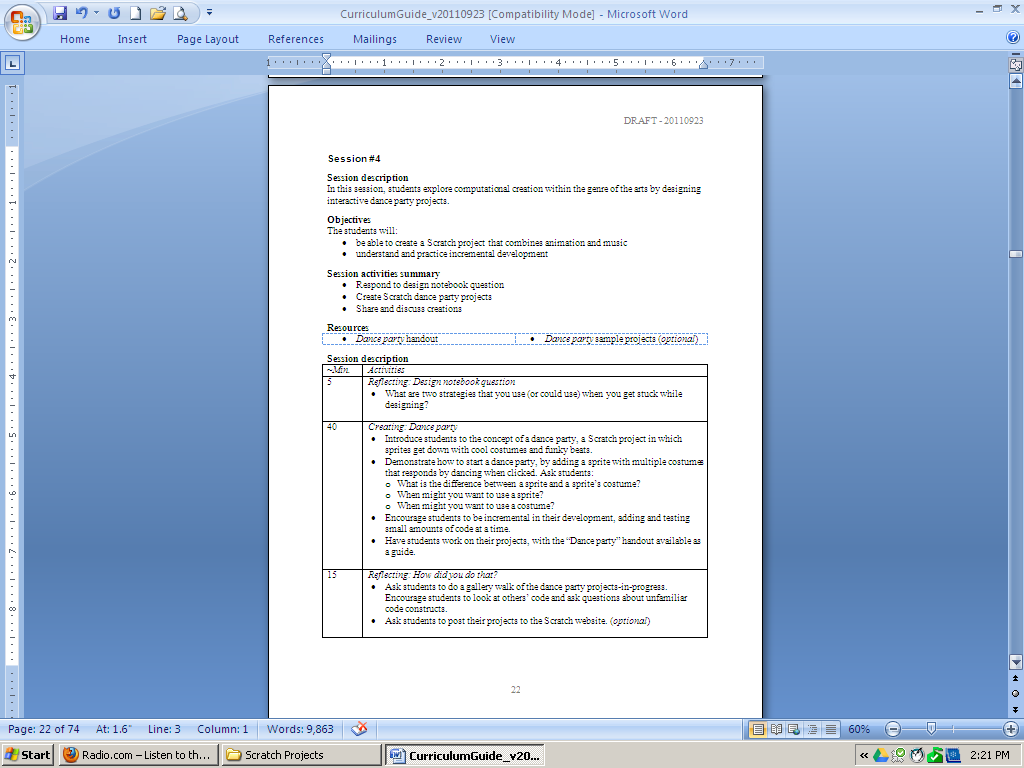 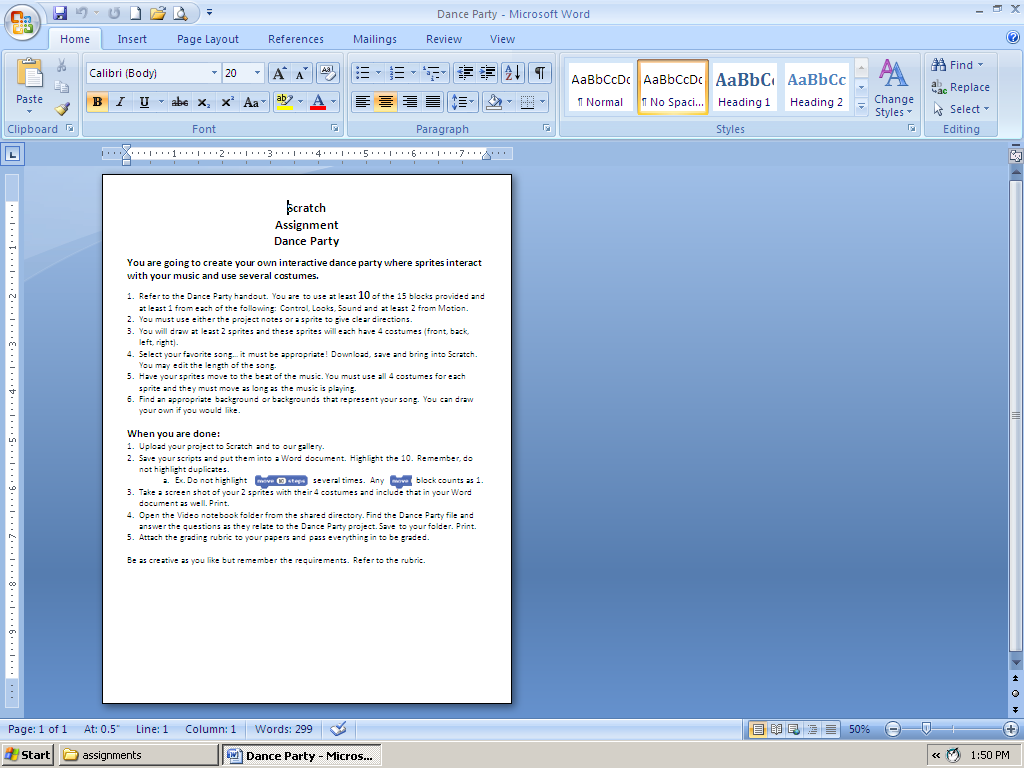 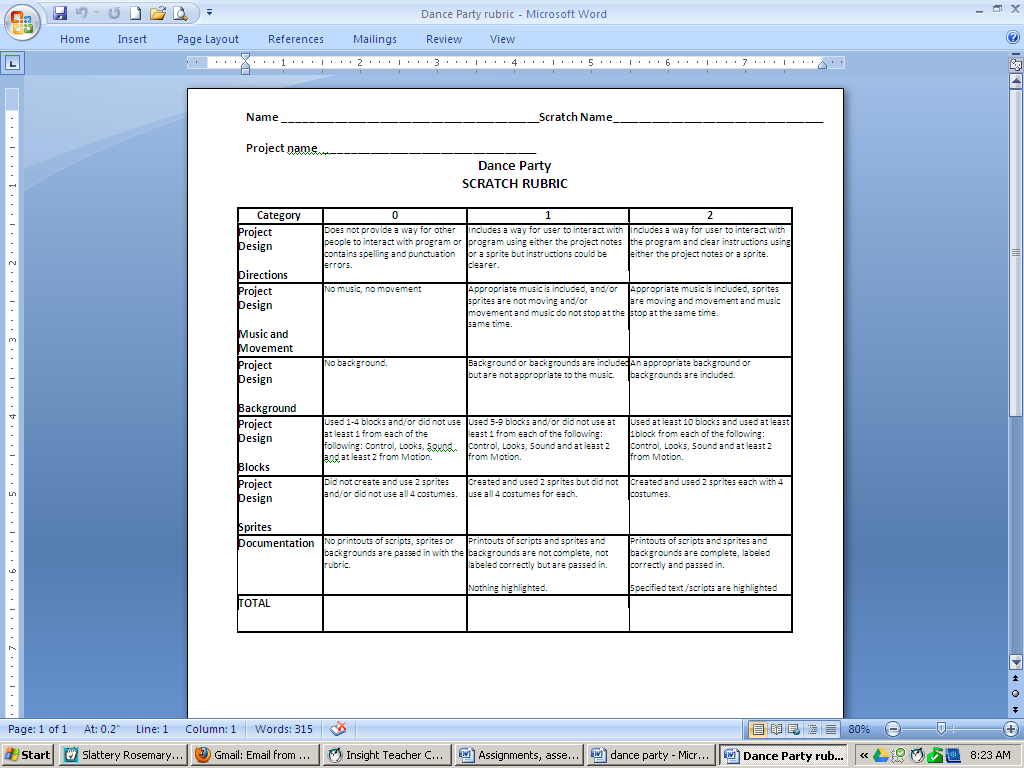 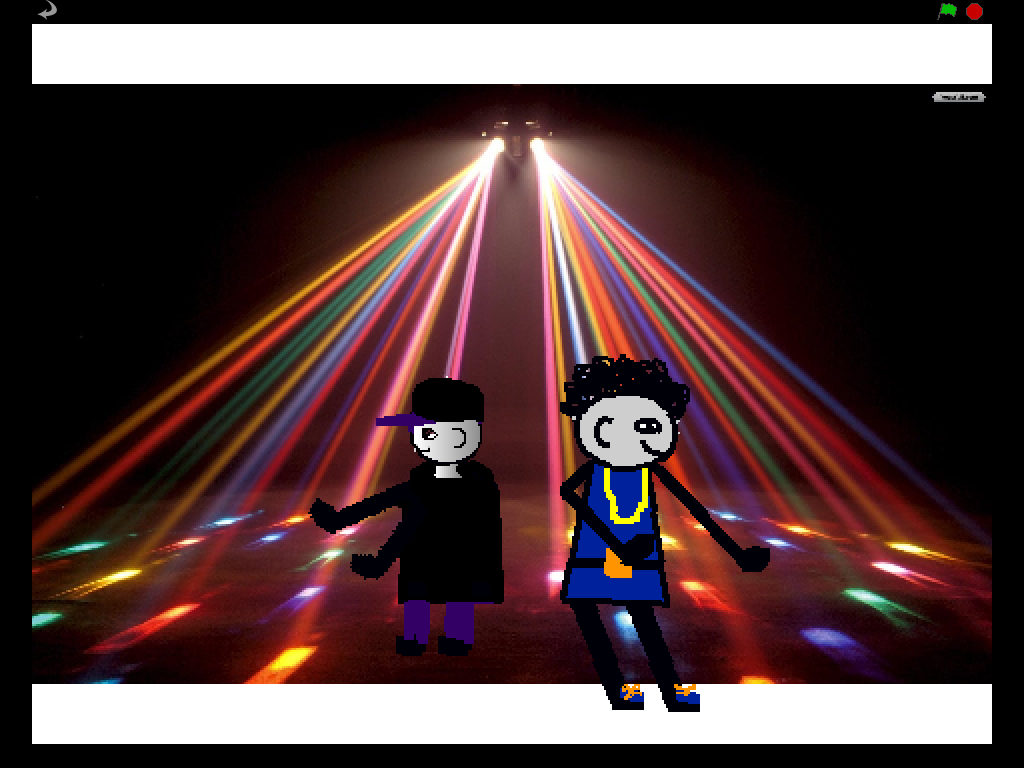 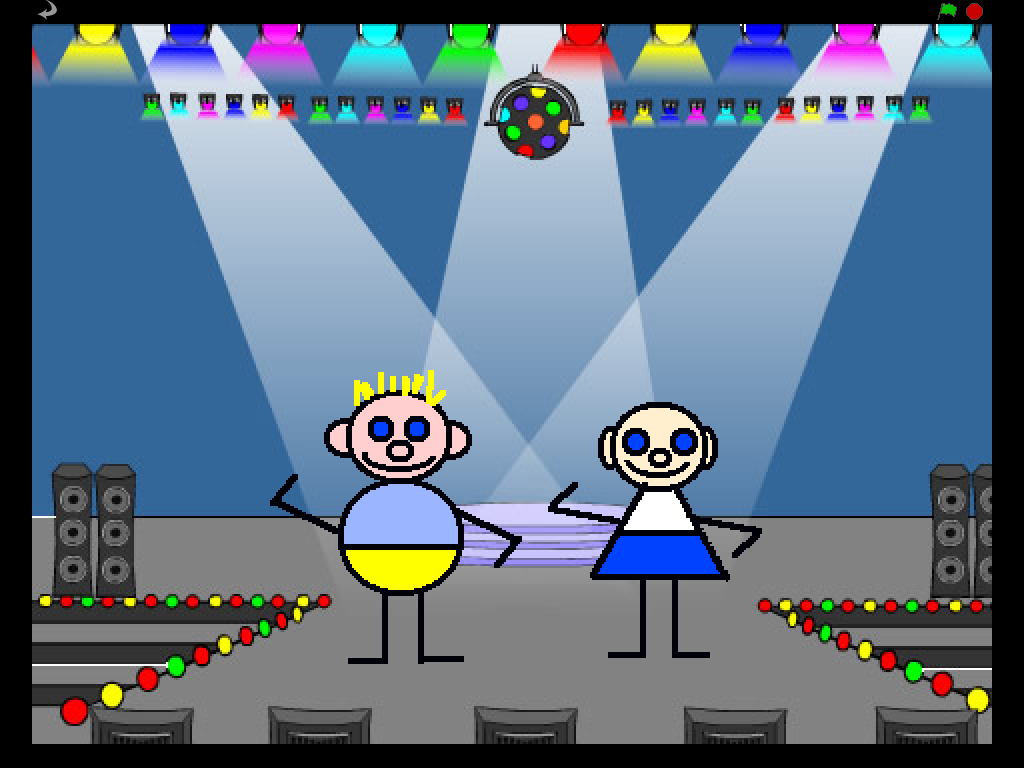 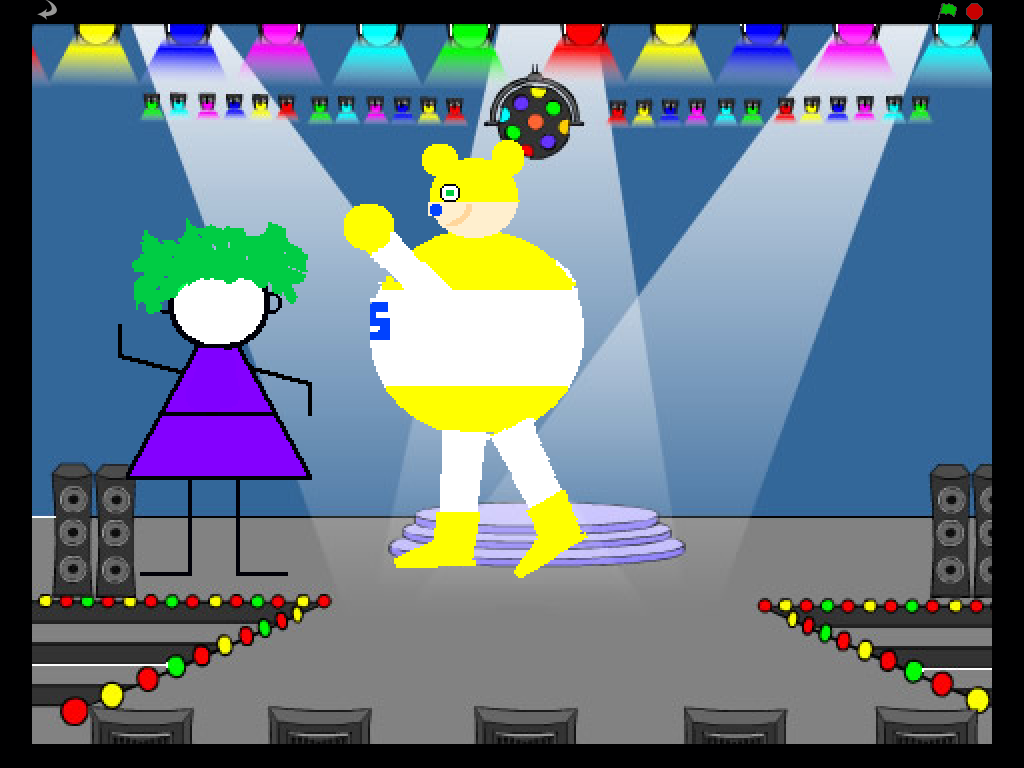 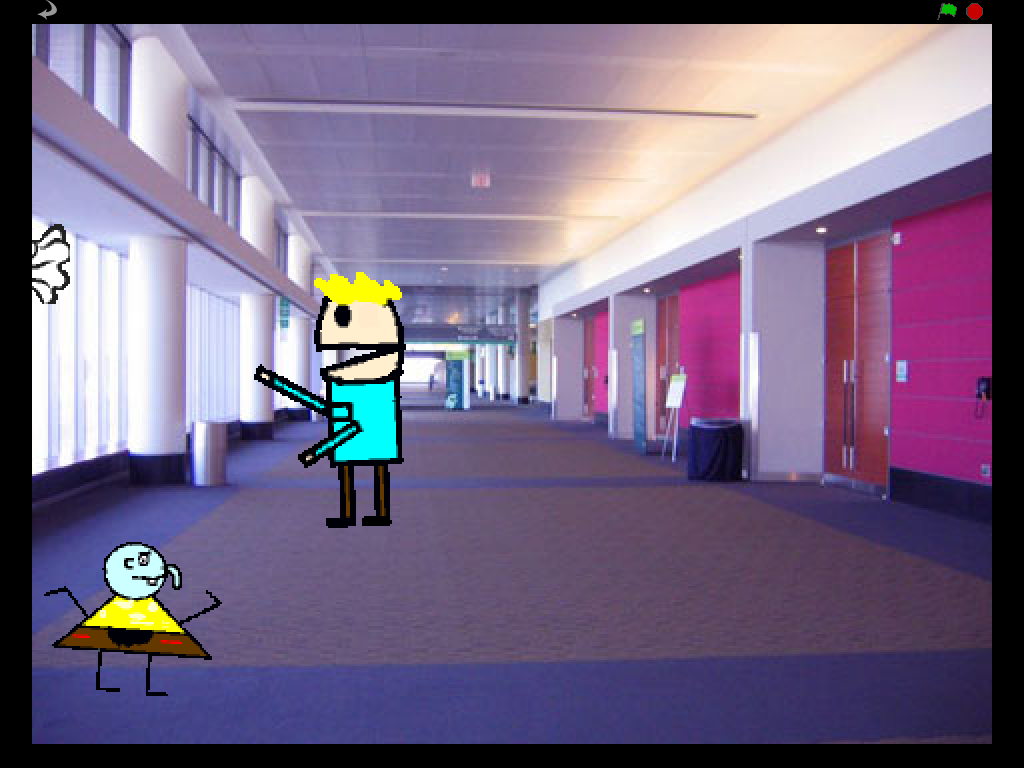 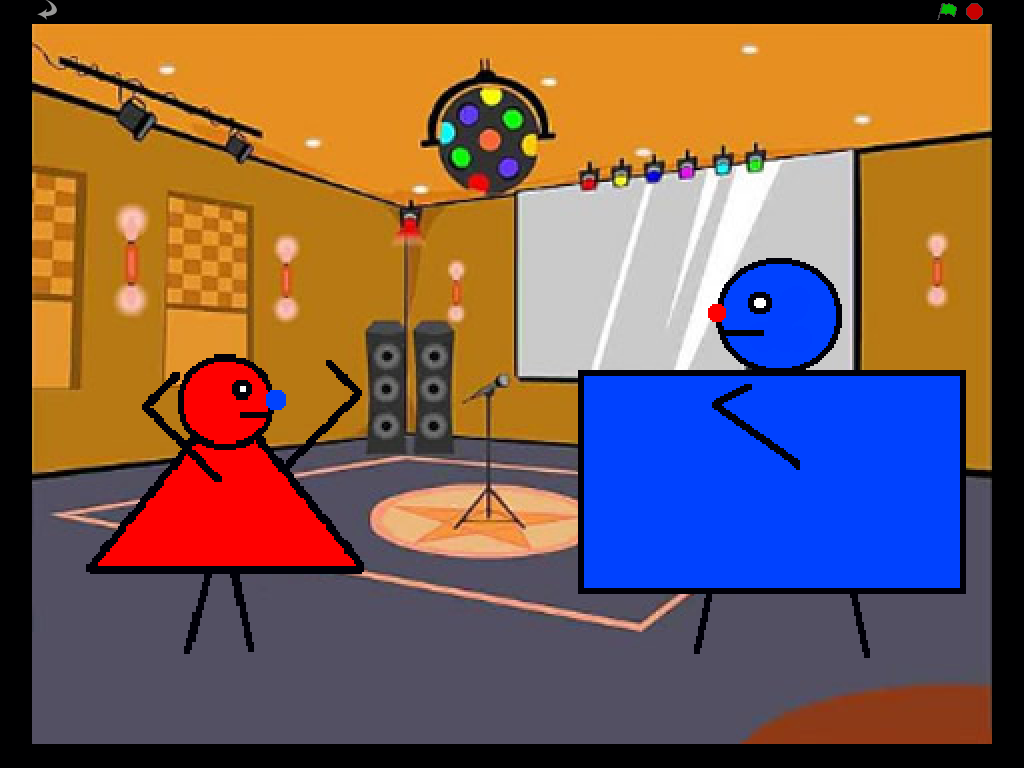 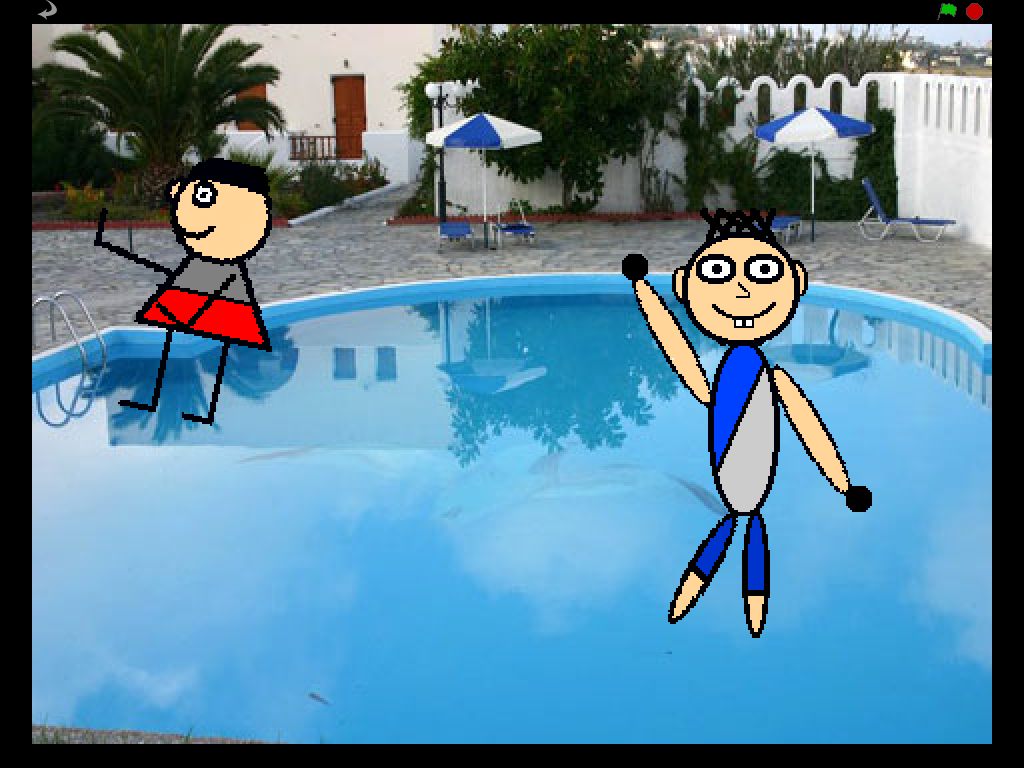 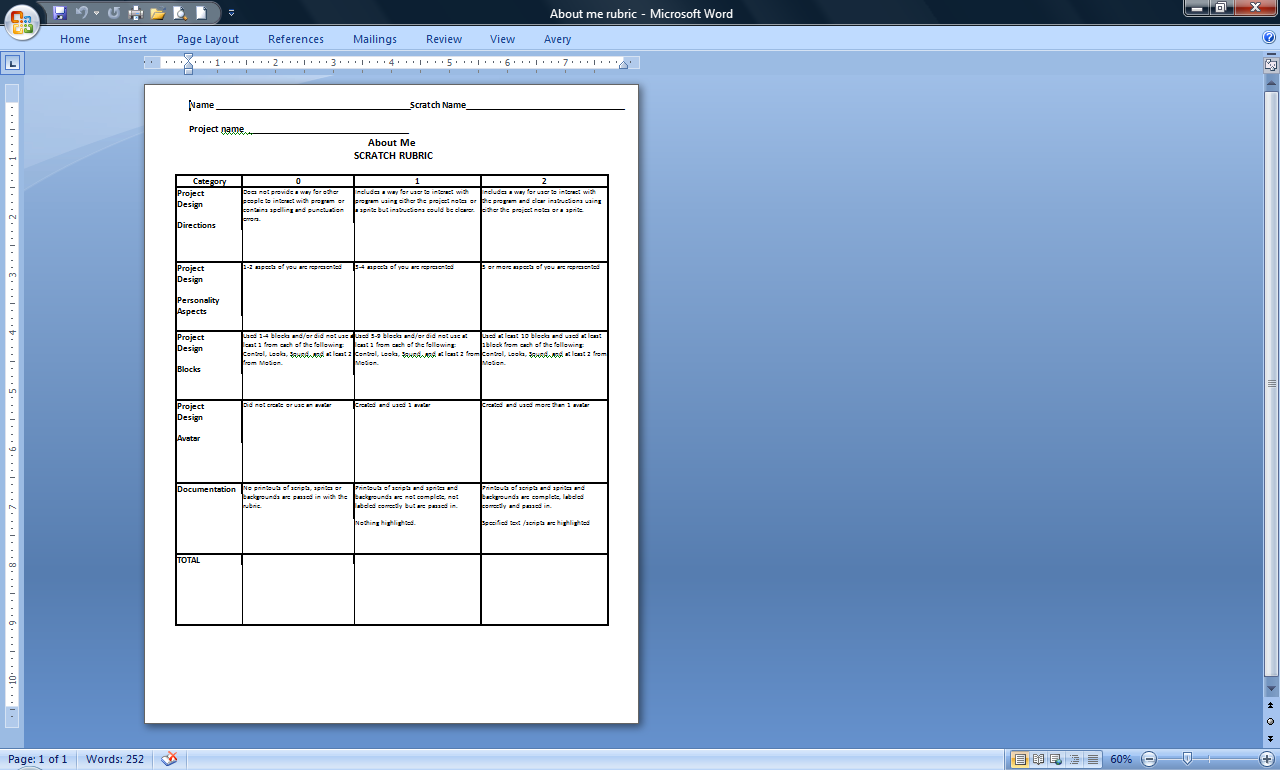 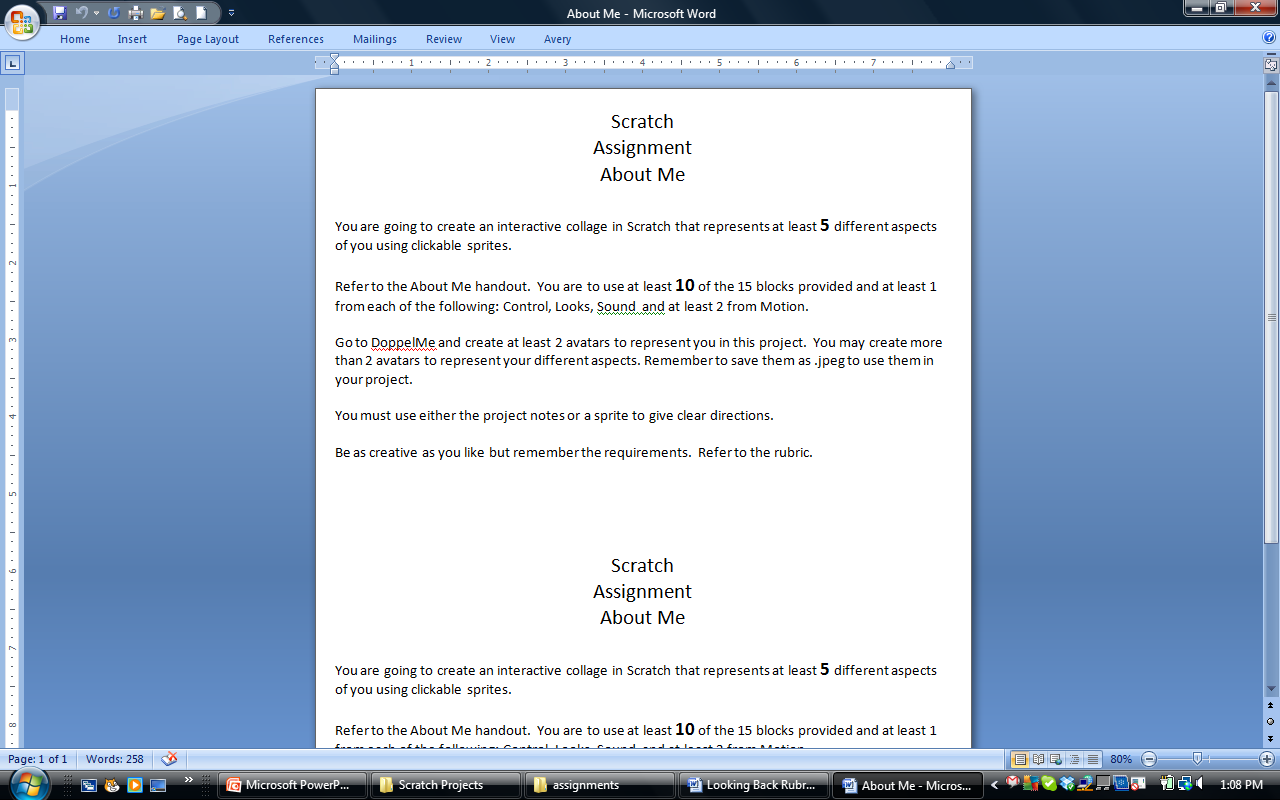 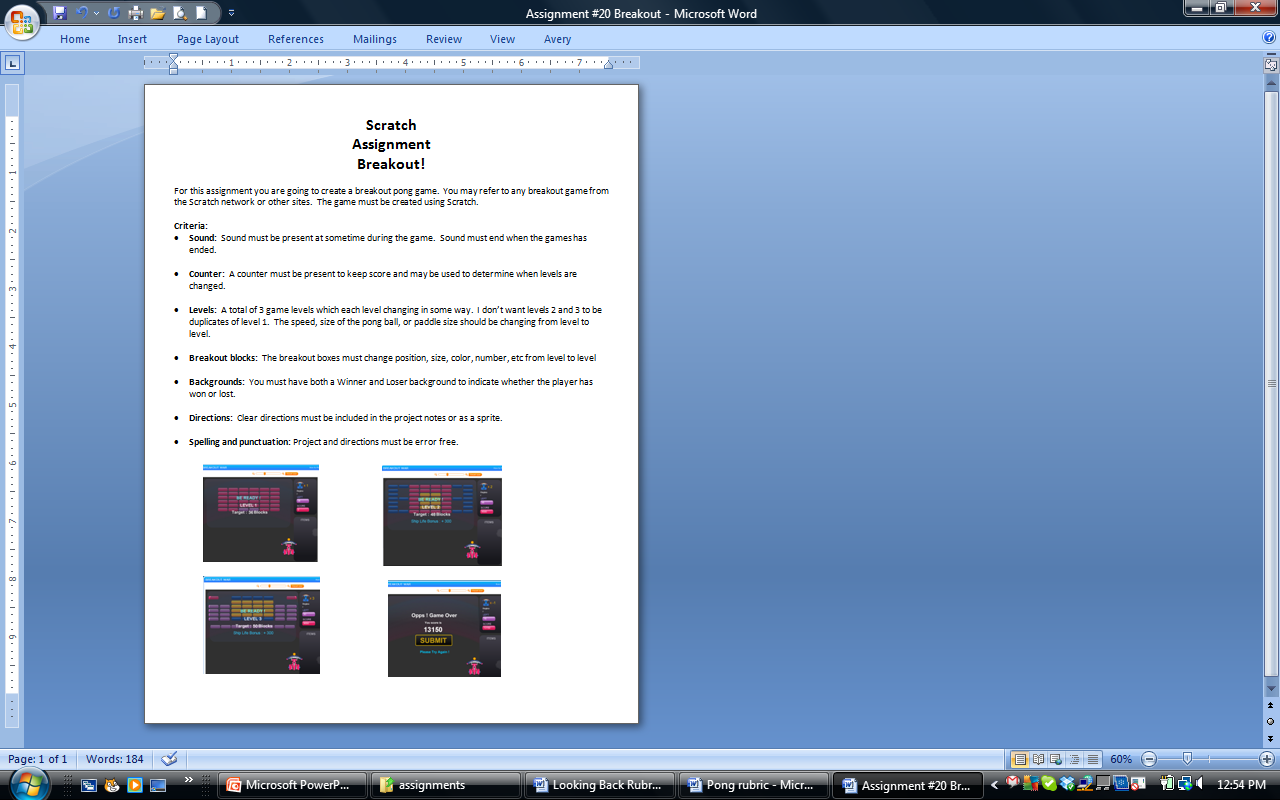 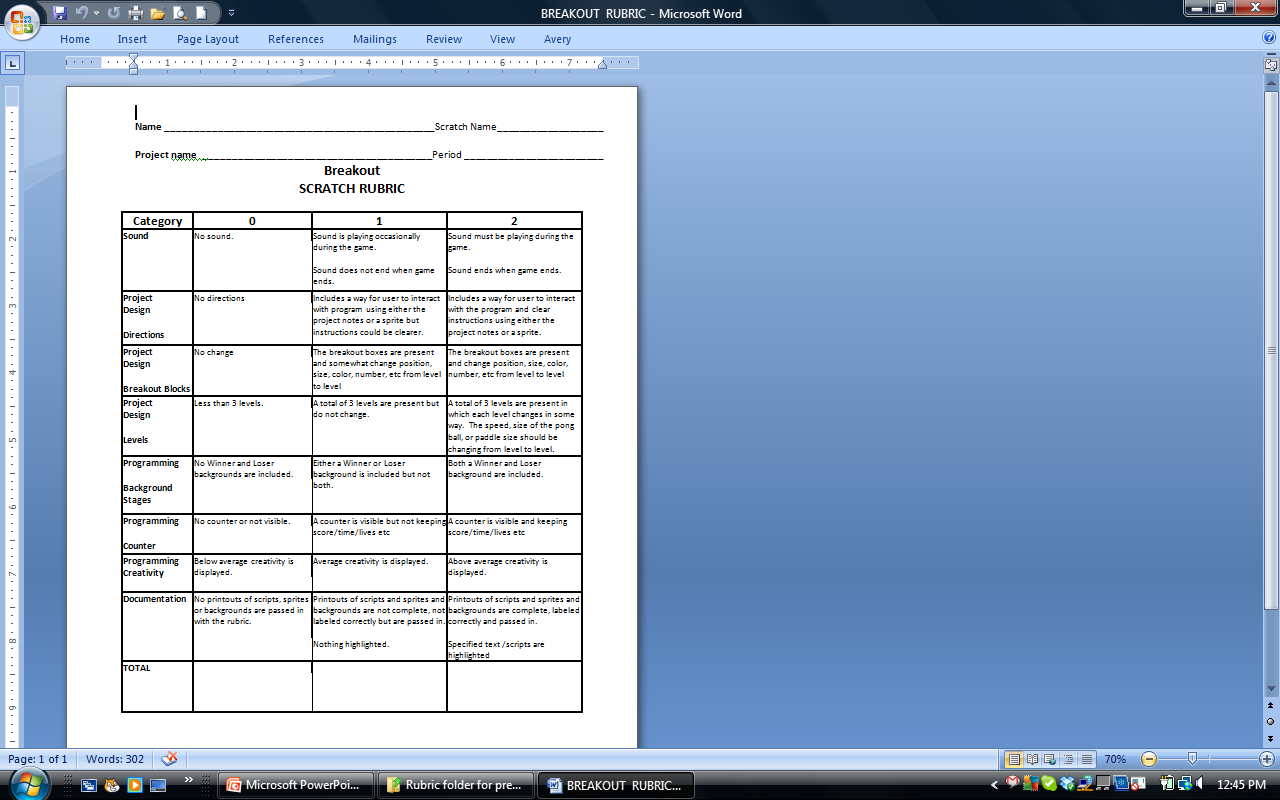 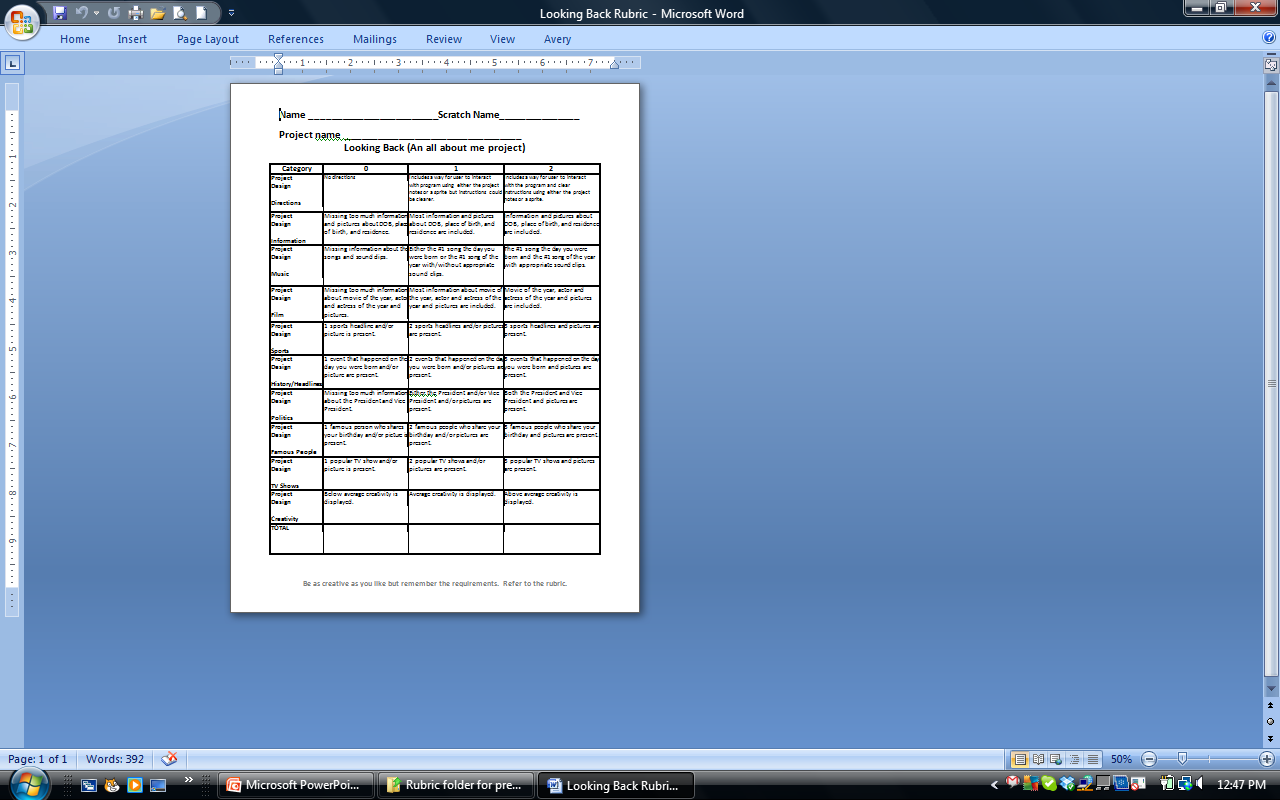 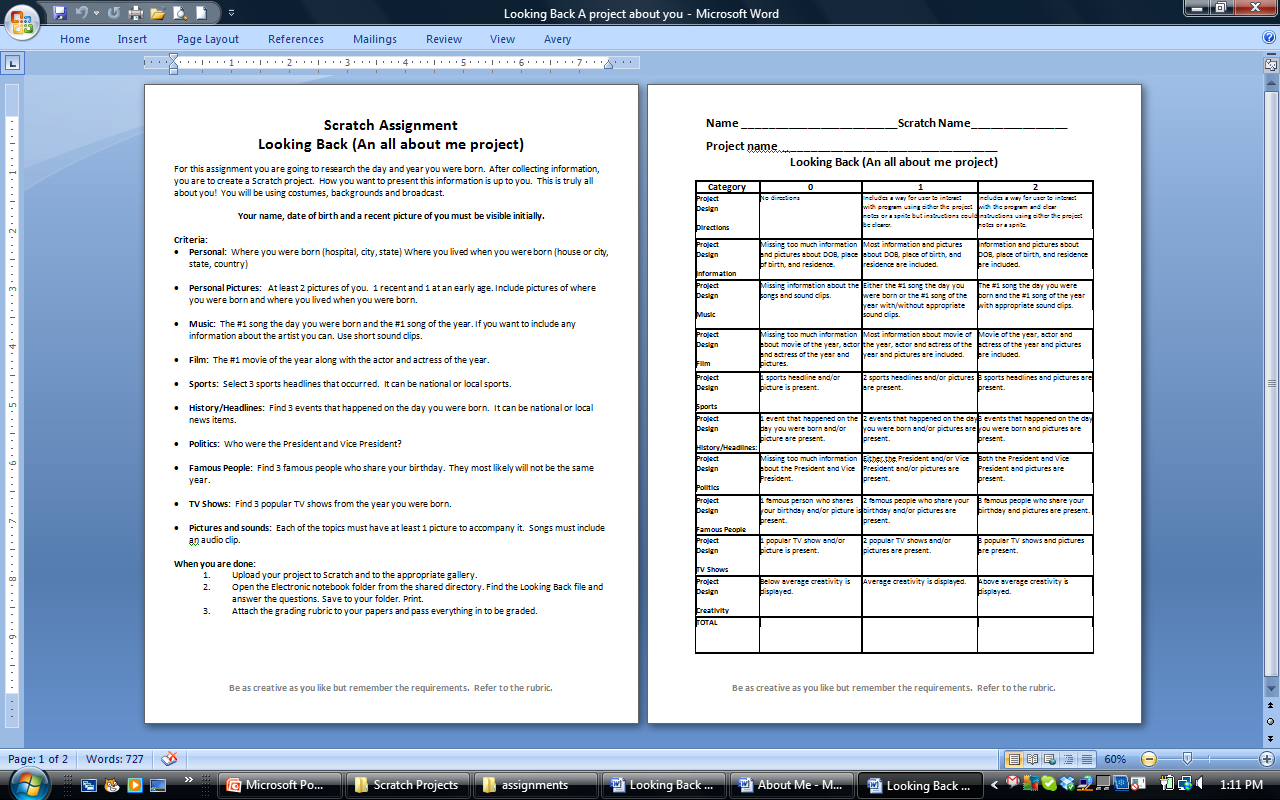 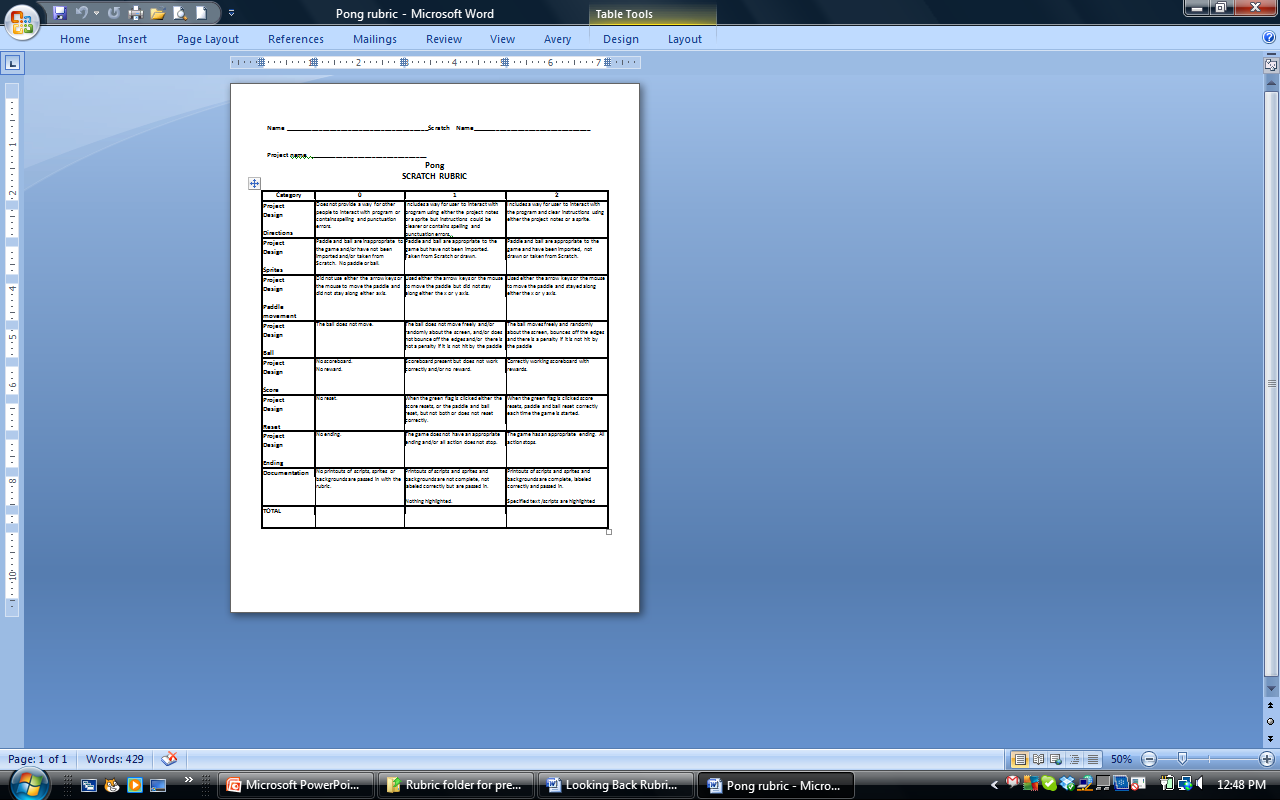 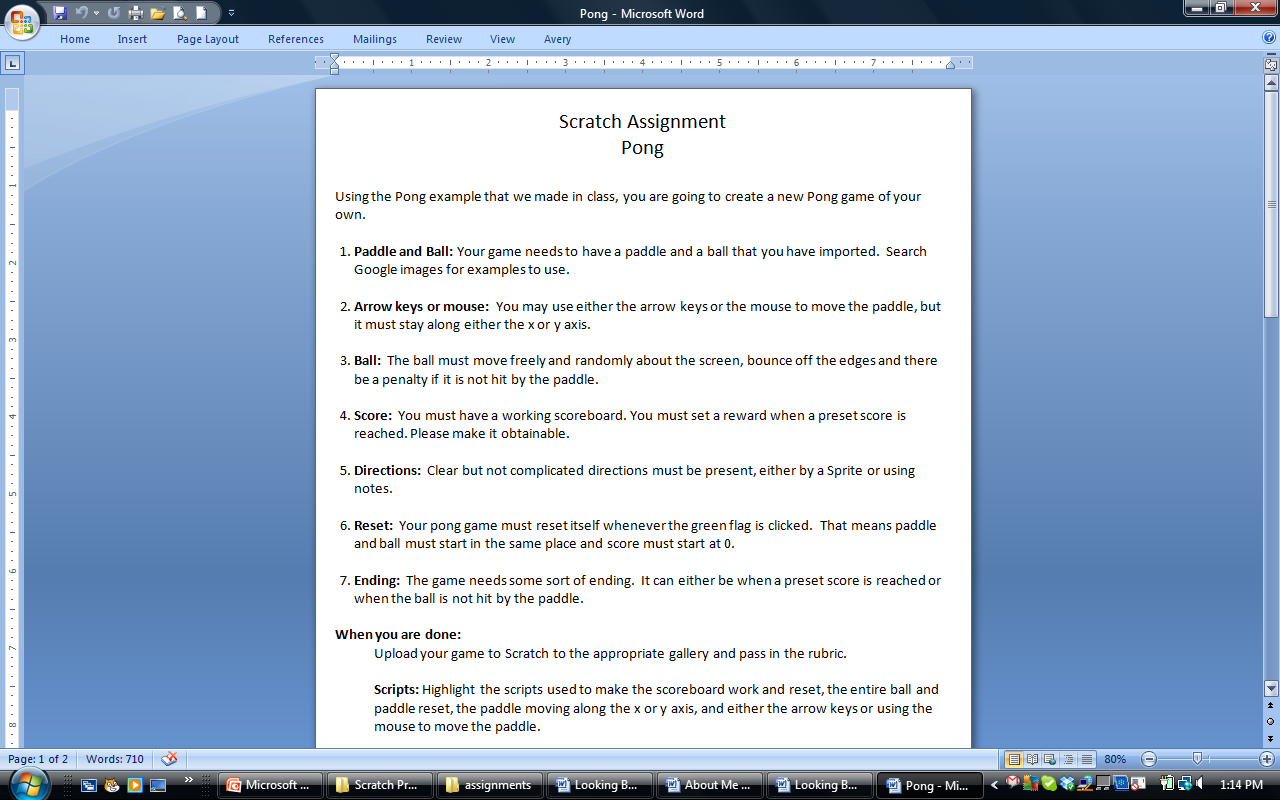 Additional rubric samples 
are available on 
Scratch Ed 
by searching for 
Rosemary Slattery
Rosemary Slattery
slatteryr@peabody.k12.ma.us